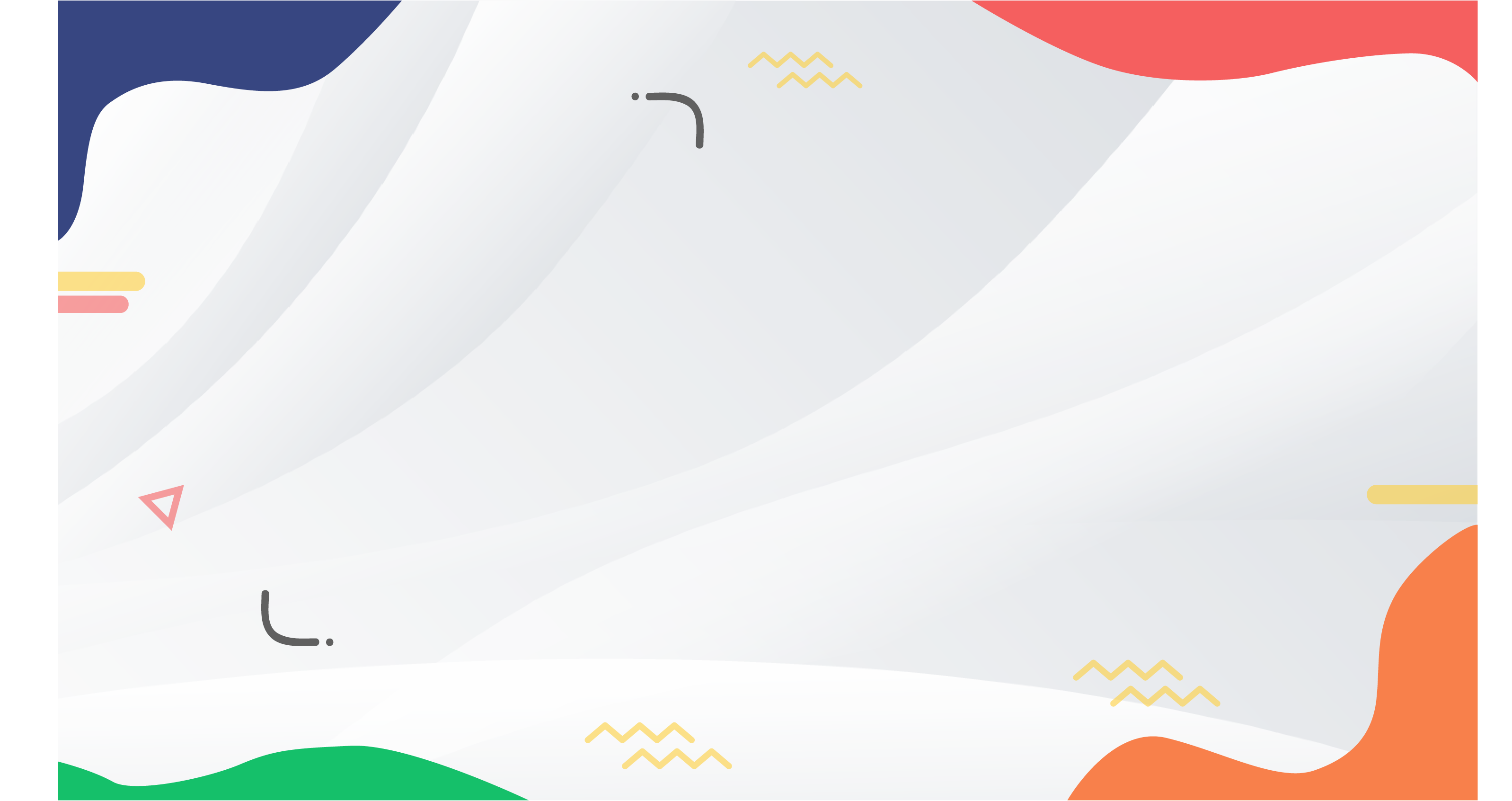 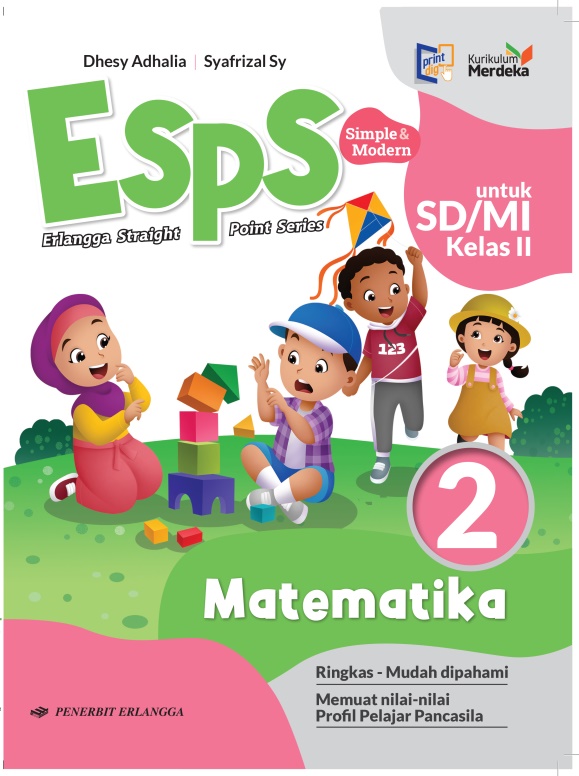 MEDIA MENGAJAR
Matematika
UNTUK SD/MI KELAS 2
Bab
3
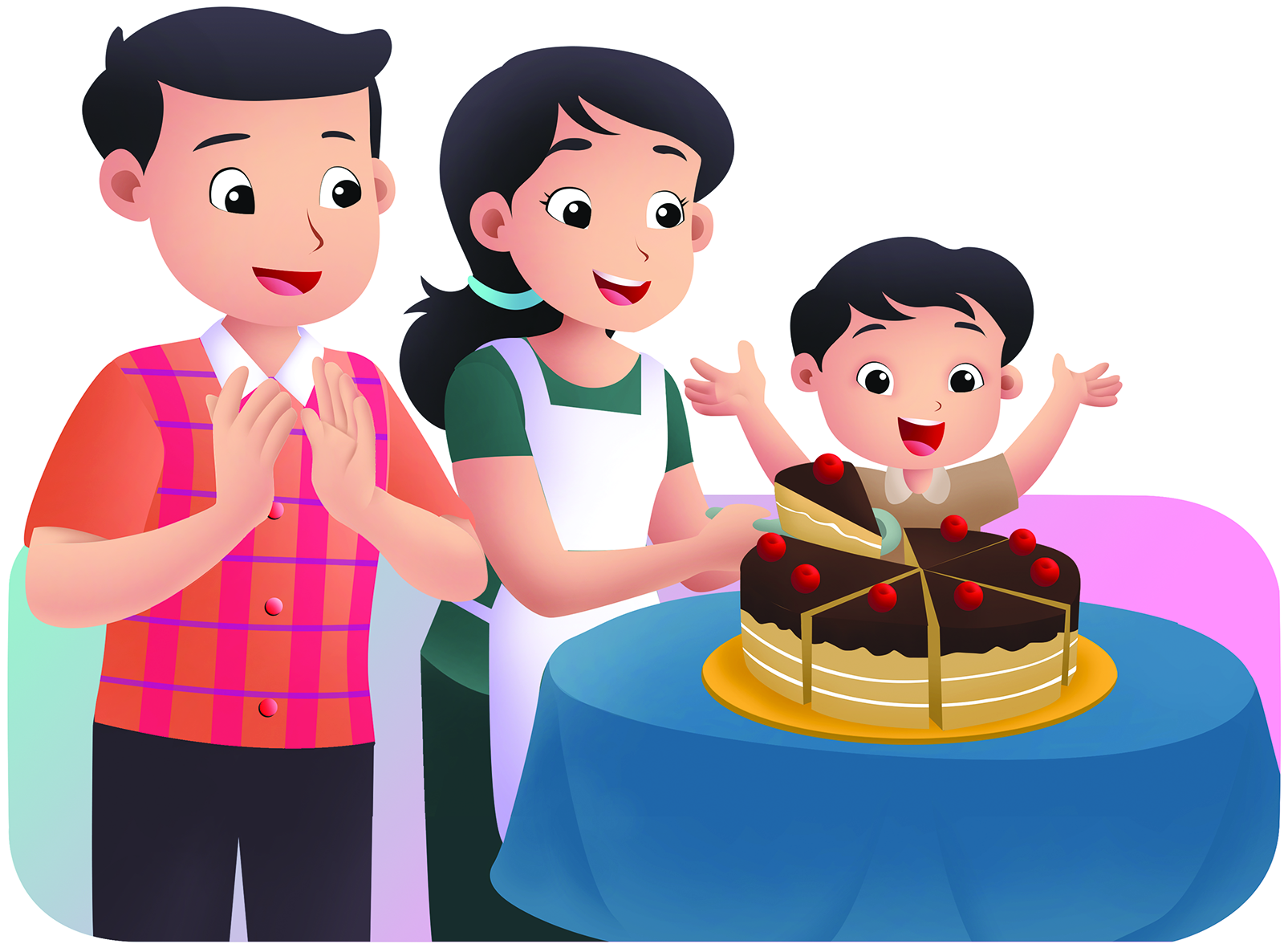 TUJUAN PEMBELAJARAN:
PECAHAN SEDERHANA
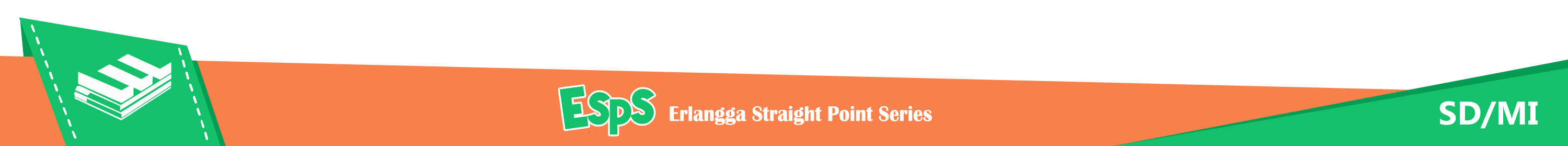 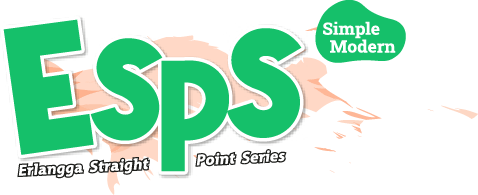 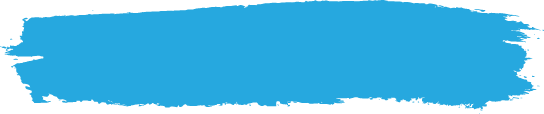 A. Pecahan Setengah
Contoh:
Pecahan setengah ditulis:
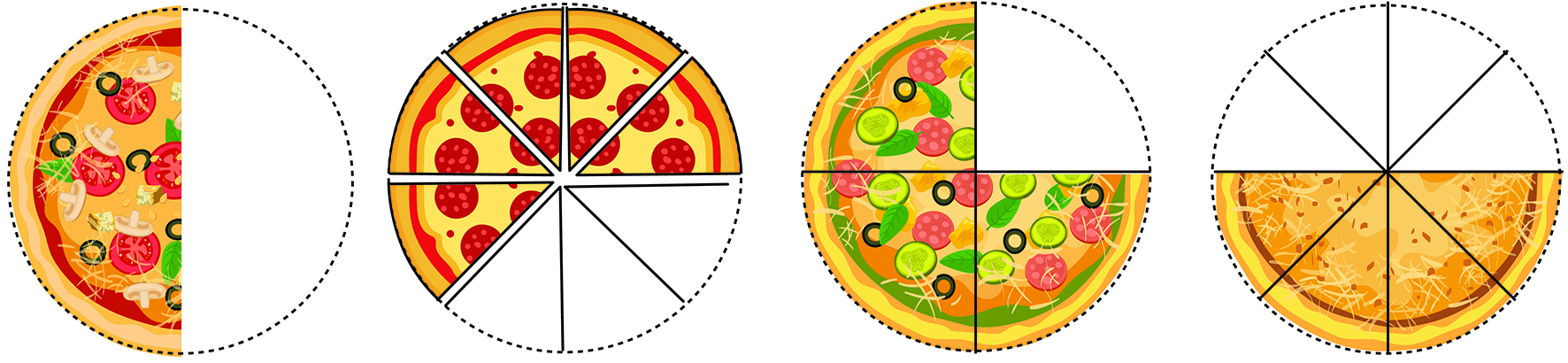 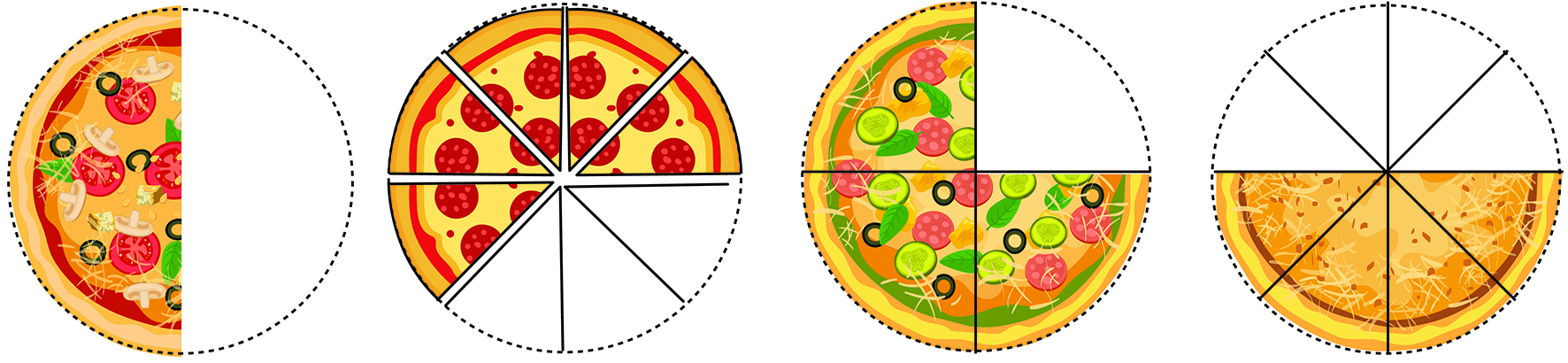 Dibaca setengah, satu perdua, atau seperdua
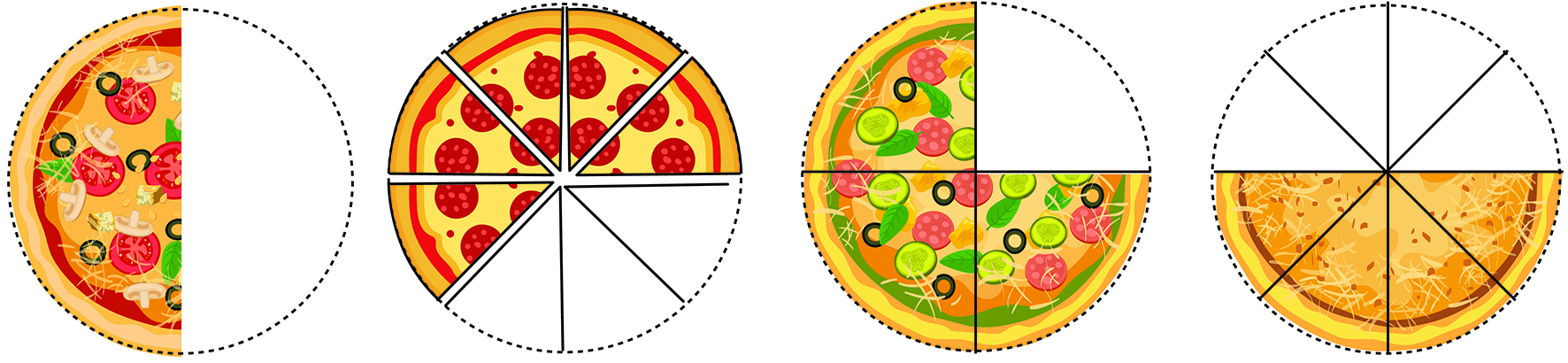 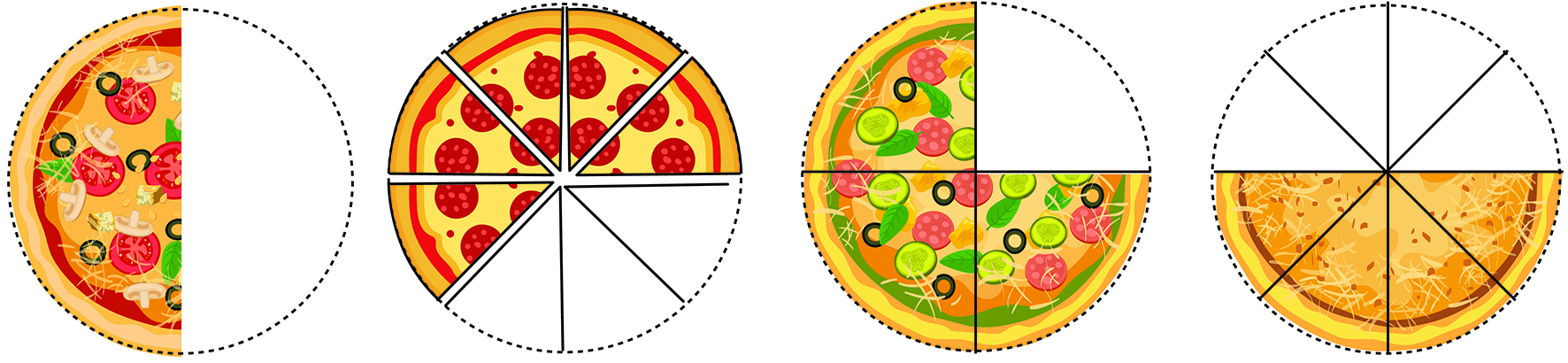 pembilang
penyebut
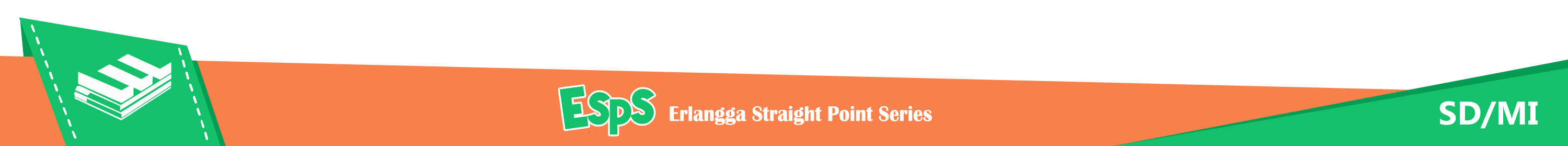 Contoh:
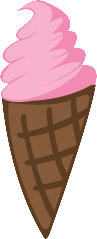 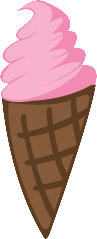 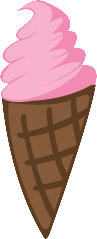 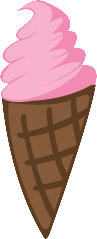 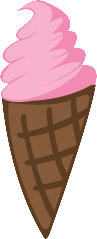 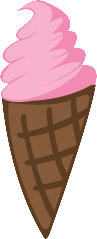 Ada 6 es krim
Setengah bagian dari 6 es krim adalah 3 es krim.
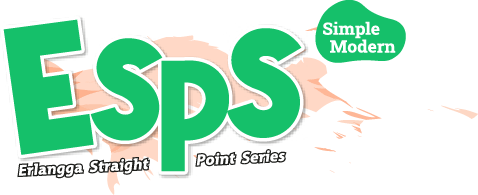 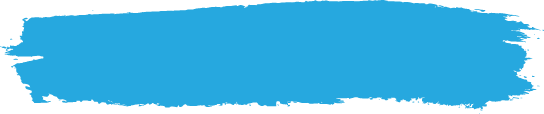 B. Pecahan Seperempat
Contoh:
Pecahan seperempat ditulis:
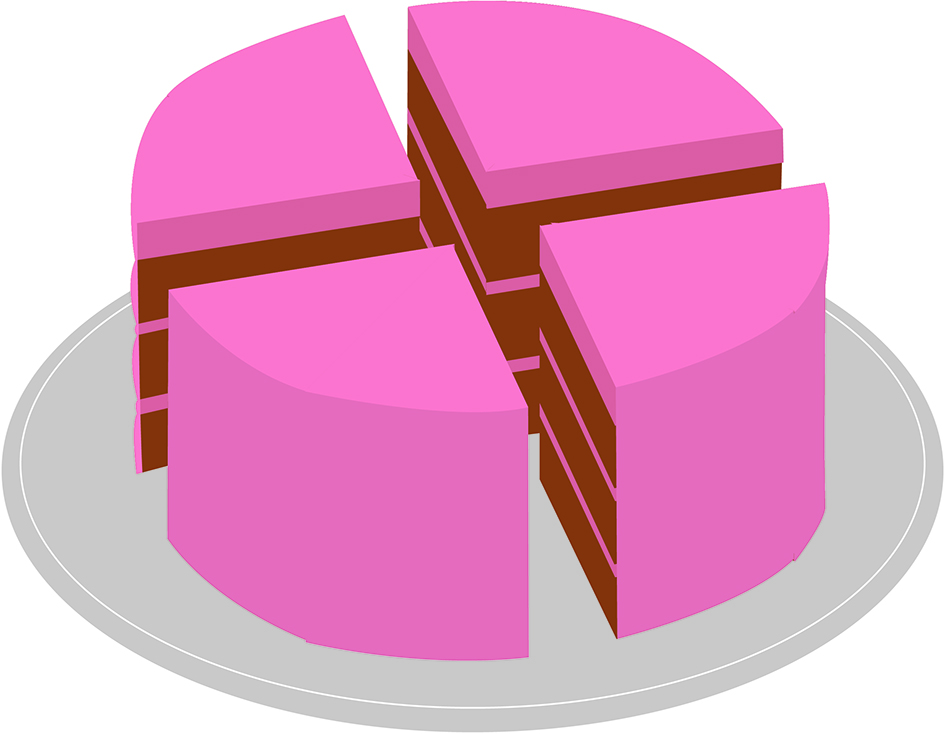 Dibaca satu perempat atau seperempat.
pembilang
penyebut
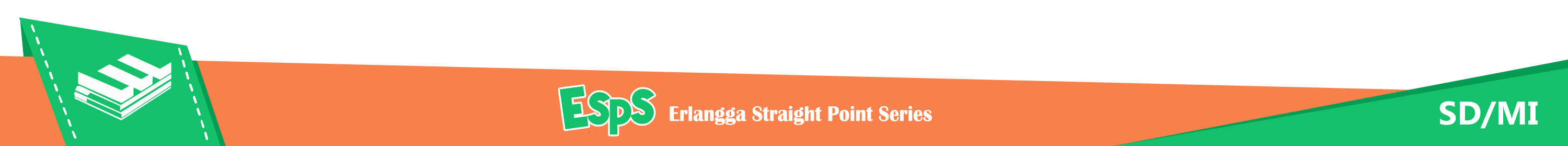 Contoh:
Ada 8 permen
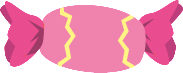 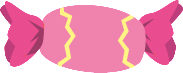 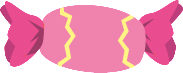 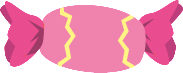 Seperempat bagian dari 8 permen adalah 2 permen.
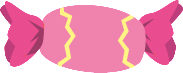 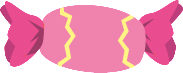 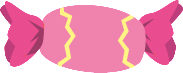 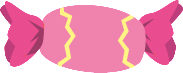 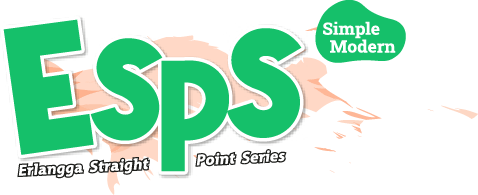 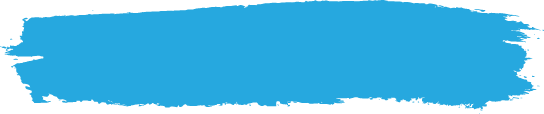 C. Pecahan Seperdelapan
Contoh:
Pecahan seperdelapan ditulis:
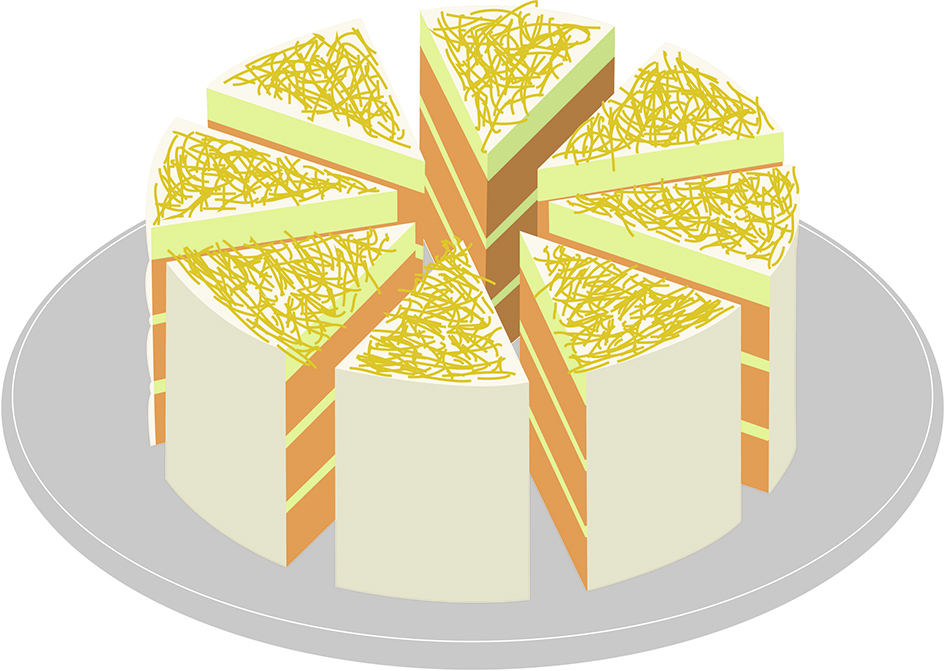 Dibaca satu perdelapan atau seperdelapan.
pembilang
penyebut
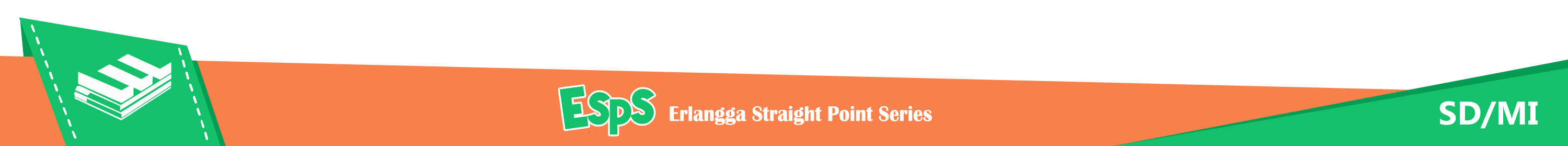 Contoh:
Ada 24 kaus
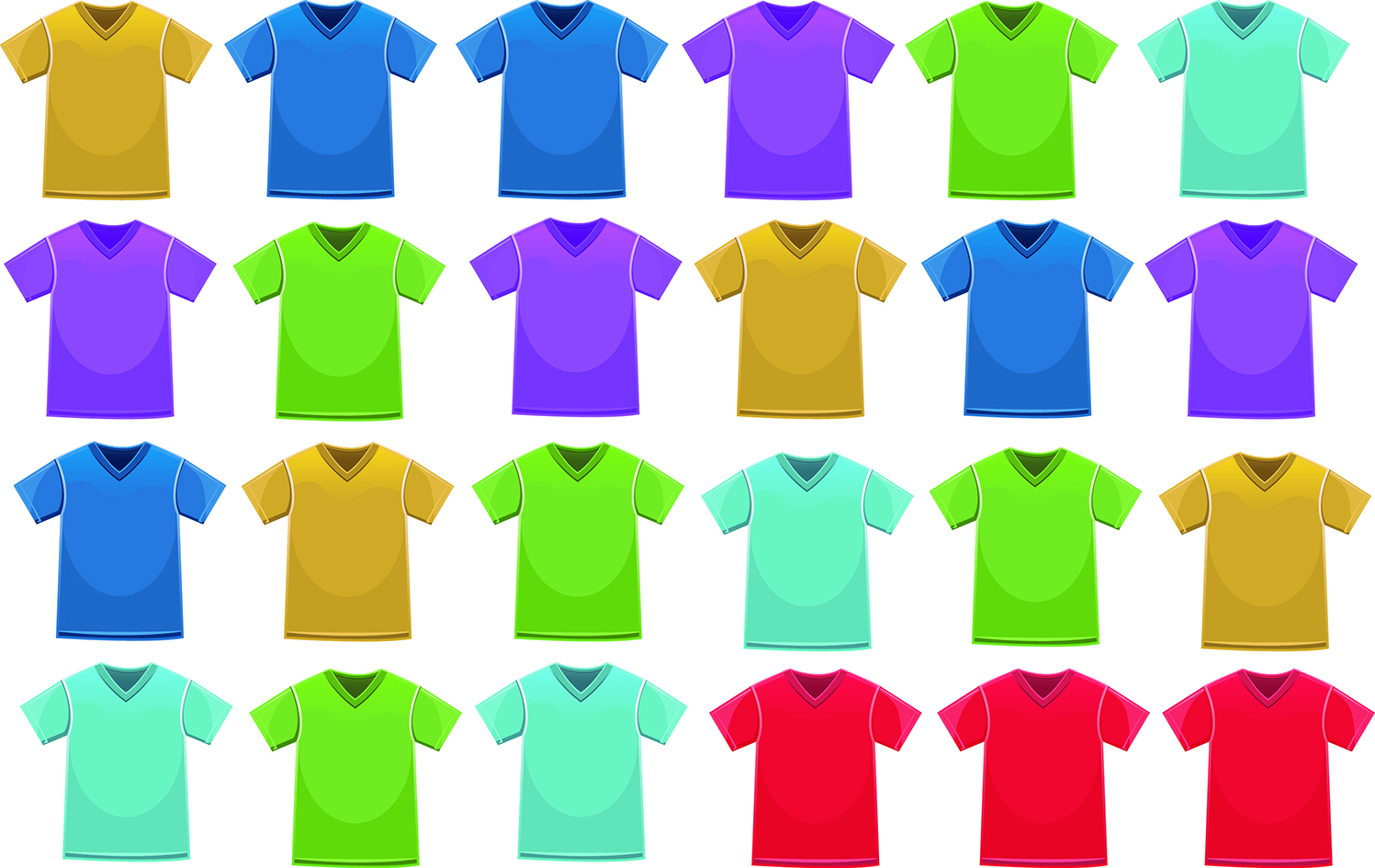 Seperdelapan bagian dari 24 kaus adalah 3 kaus.